SAGE Updates:
Grant Runner plus
SAGE & HR/Payroll Modernization
MRAM
June 2017
Amanda Snyder, Associate Director, Office of Sponsored Programs
Carey Acker, Project Manager, Office of Research Information Services
SAGE Grant Runner Update
What is Grant Runner again?

Allows NIH proposals to be completed and submitted directly from SAGE
Sponsor forms are pre-populated with institutional and eGC1 data, saving time and improving accuracy
Available for select NIH opportunities at this time
2017-18 Grant Runner Goals
Expand to cover more NIH Opportunity Types
Career Development
Fellowships
Training Grants
Update to Forms-E 
More pre-population of forms
Deliver high value features (we hear you!)
New Features Just Released - June 6!!
Single PDF 
Print or Download all sponsor forms and attachments in a single PDF

Expanded Validations
All NIH validations are now covered in “Check for Errors”
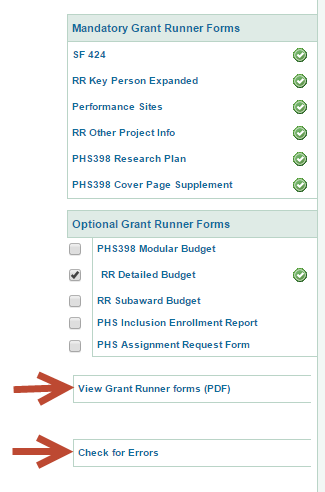 Both Features Accessed from Left Navigation

Check for Errors also available on Certify and Route Page
Single PDF Features
Same format that NIH reviewers will see
“Bookmarks” take you quickly to a section
Easy print or download
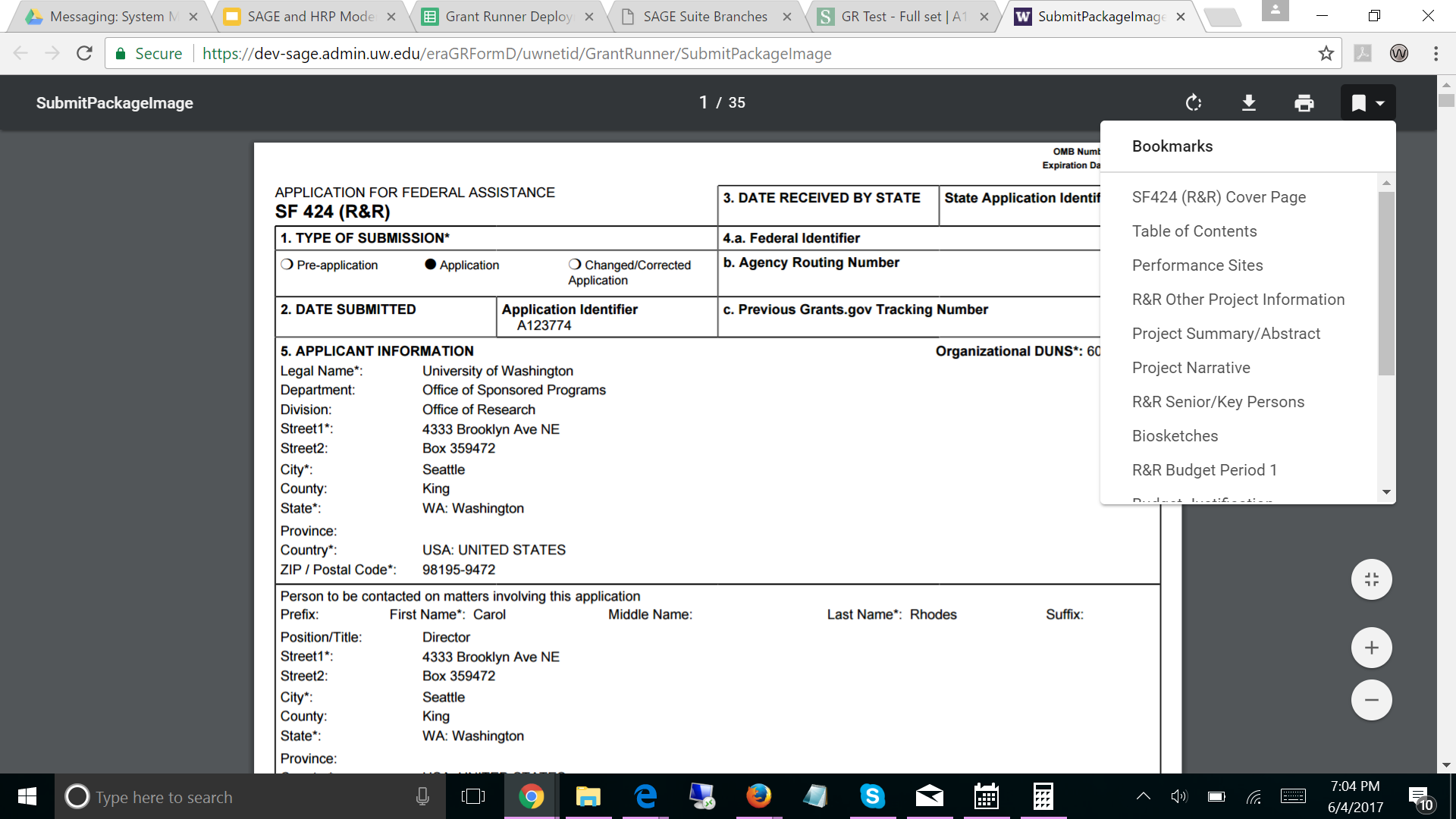 [Speaker Notes: Also generates table of contents, helpful headers and footers]
Expanded Validations Highlights
eGC1, Grants.Gov and NIH error checks all included
Allows pro-active application validation (check for errors early and often!)
Errors must be cleared before “completion” of eGC1
NIH Warnings also shown, but won’t prevent eGC1 completion or submission
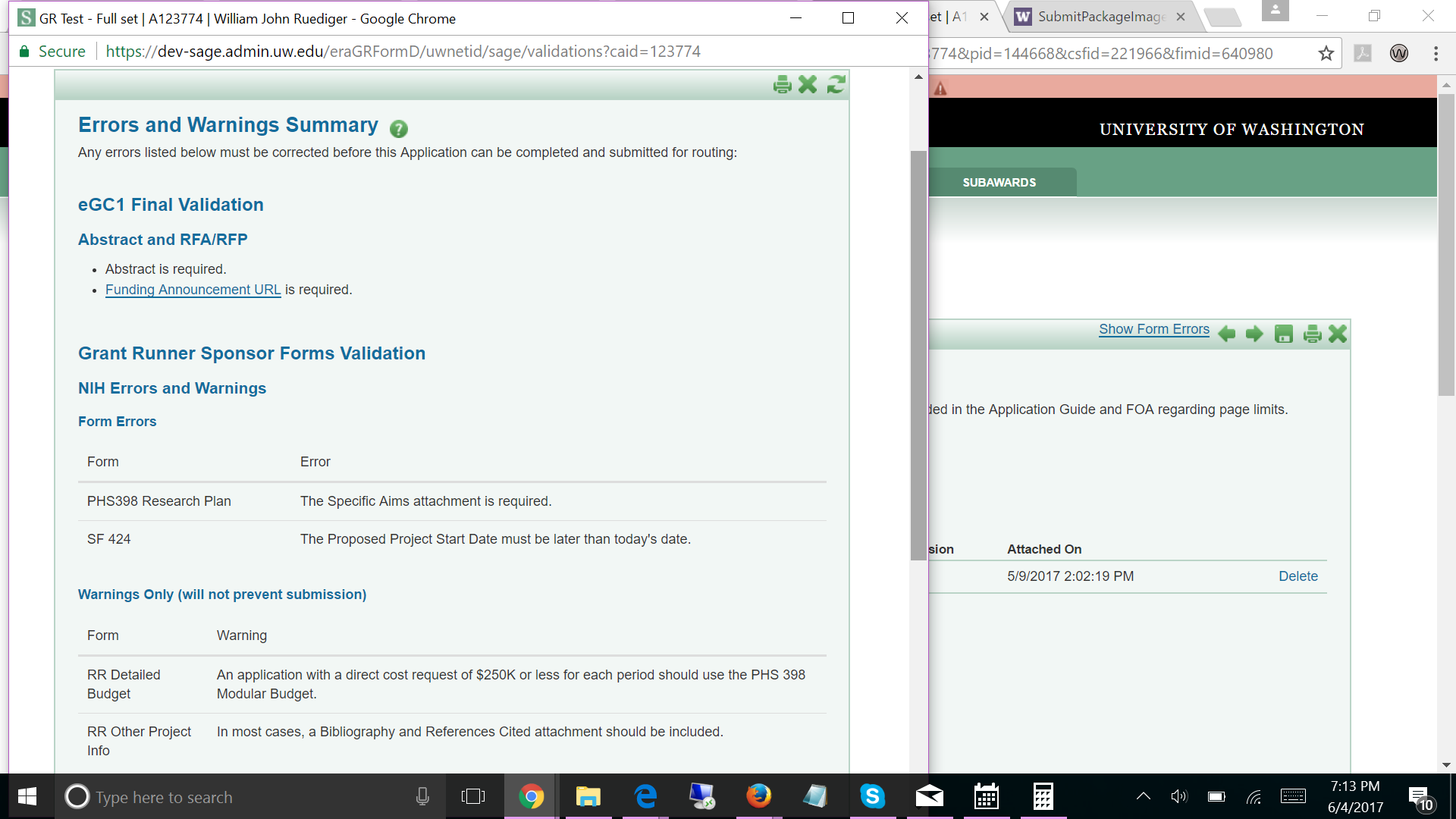 More coming soon….
Next Release (Summer) :
Forms-E changes
Inclusion of Career Development opportunities

If you haven’t used Grant Runner recently, give it a try and share your feedback!

sagehelp@uw.edu
SAGE Integration with Workday
Timeline Reminder
June  19
June 27
July 7 - 31
July 5
July 6
HEPPS freeze
Workday Go Live!
NIH Deadline!!
SAGE Go Live!
Stabilization & Support
SAGE personnel & pay data is static/stale
Primary Workday Impacts to SAGE
Personnel Chooser
Approval Graph
SAGE Budget
SAGE Personnel Chooser
Enhancement: Search by Employee Identification (EID) number.
Future: In the Personnel Chooser, notice the following results changes:
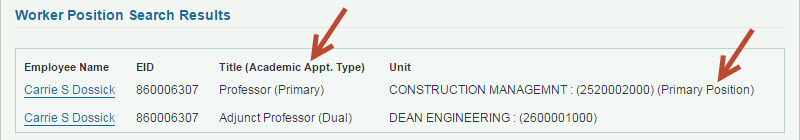 SAGE Approval Graph
Enhancement: Add organizations via the PI, Personnel, and Organizations page. 
Future: Approval Graph may have different results from what had previously displayed. We are still working with HRPM Program and Schools/      Colleges where Supervisory Org Codes                  don’t match current approval Org Codes.
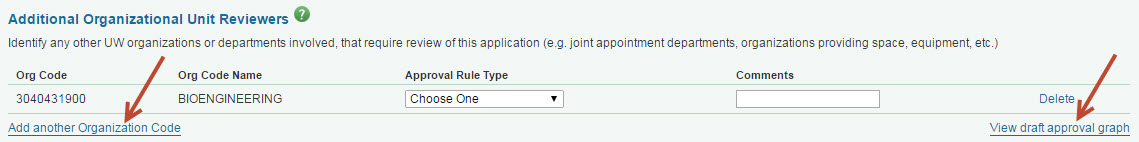 SAGE Budget
Enhancement: Enter data for a given line item across all Budget  periods on a single page.
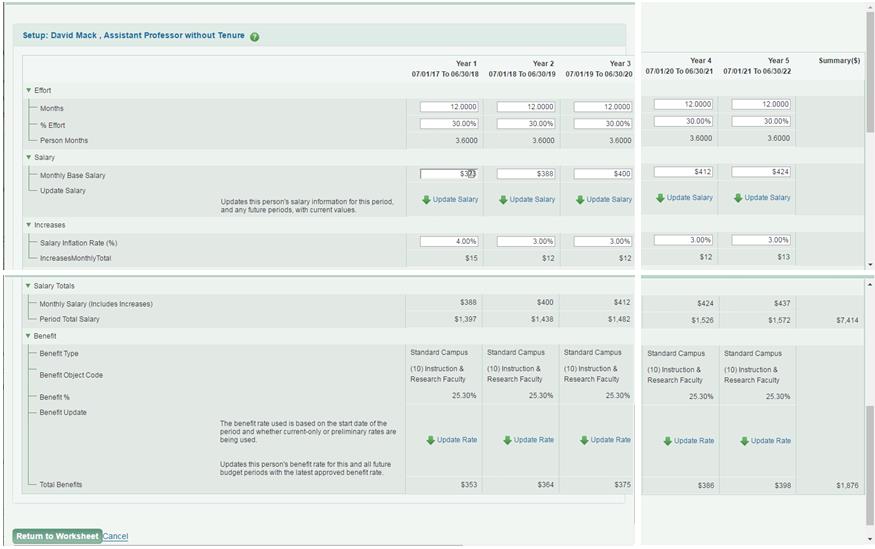 SAGE Budget
Future: Salary information displays differently.
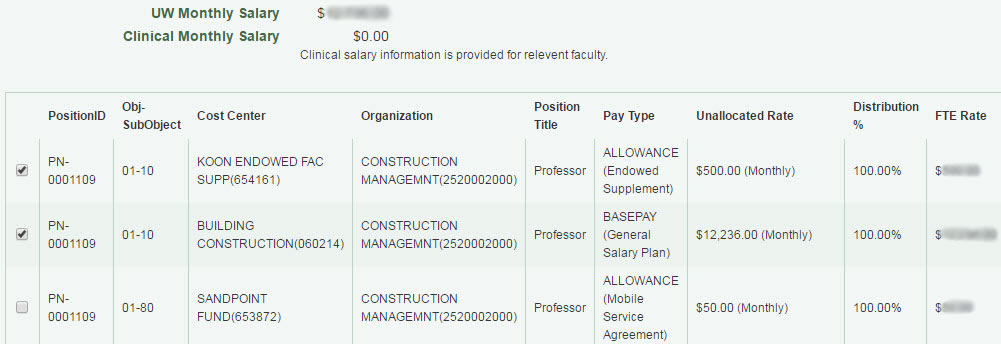 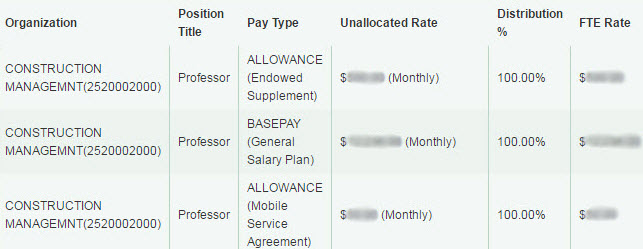 Before:
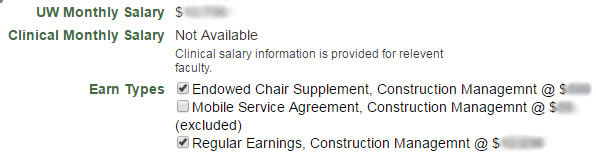 User Testing & Feedback
Focus group
RAPIT
User testing
SAGE Budget
Approvals
Communications
MRAM presentations: 
May, June, July
Research Website: 
Announcements, email lists
SAGE Training
eLearning Videos
Workday & SAGE: Changes to Person Chooser
Workday & SAGE: Changes to the Approval Graph
Workday & SAGE: SAGE Budget
Job Aid 
Modifying the SAGE Approval Graph
Updates to SAGE Budget class
Next class: September 26
Additional Resources
SAGE system documentation updates
SAGE Help Desk
206.685.8335
oris@uw.edu
Questions?